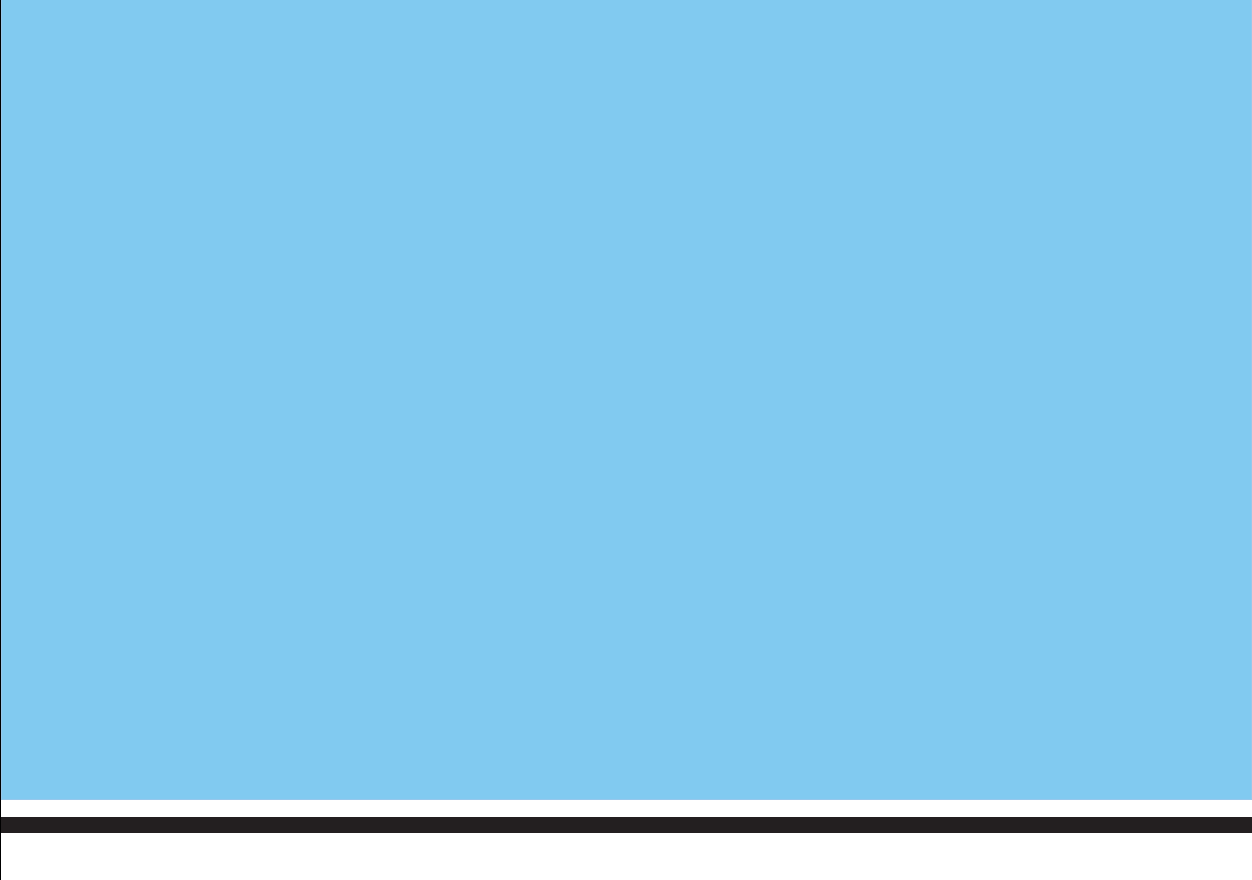 KOPERTA ŻYCIAprosty sposób, by uratować życie
Śląska Platforma Przeciw Nienawiści                          Chorzów, 9 maja 2016 r.
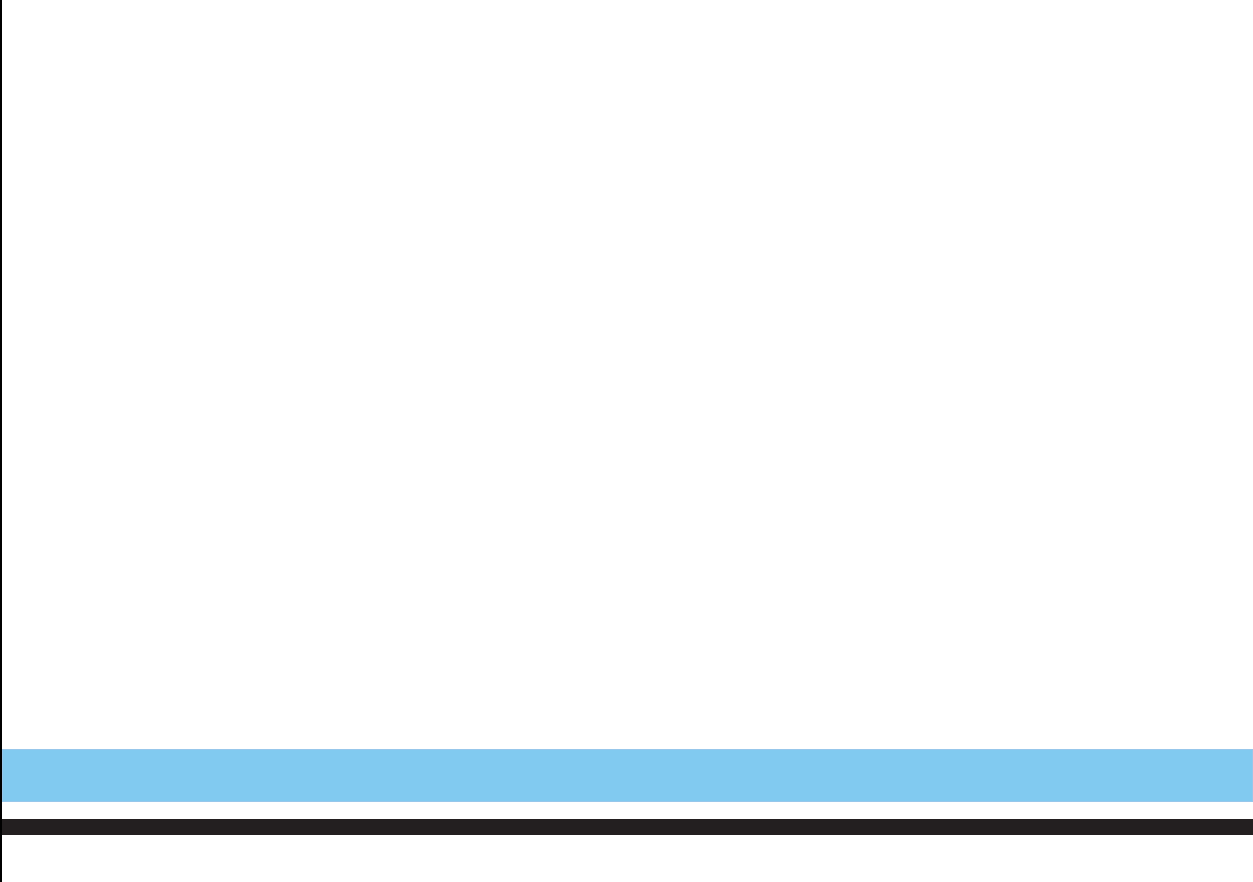 28 października 2015 roku swoją działalność zainicjowała
ŚLĄSKA PLATFORMA PRZECIW NIENAWIŚCI

Wspólna inicjatywa trzech instytucji: Pełnomocnika Terenowego Rzecznika Praw Obywatelskich, Komendy Wojewódzkiej Policji w Katowicach, Urzędu Marszałkowskiego Województwa Śląskiego.
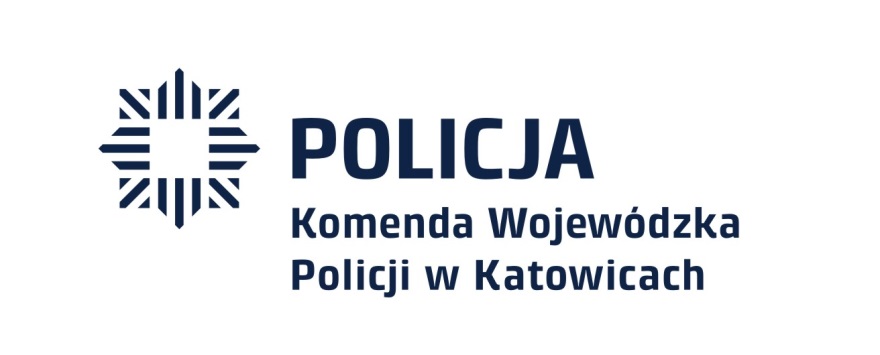 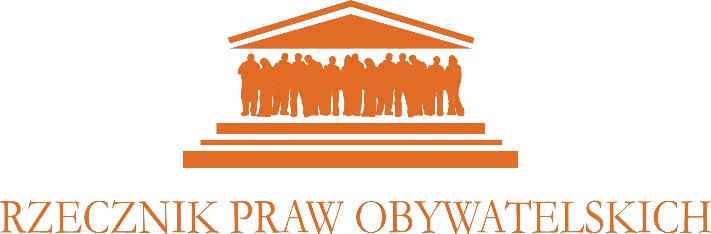 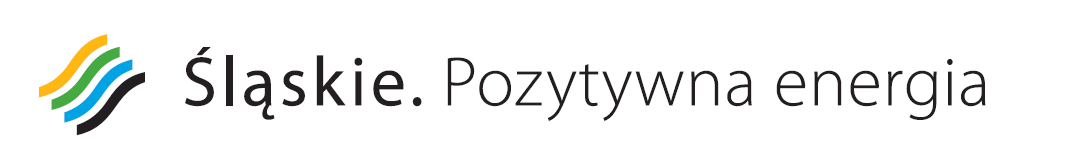 [Speaker Notes: Platforma ma inicjować przedsięwzięcia z szeroko pojętego przeciwdziałania nienawiści oraz promować idee i pomysły służące dobru mieszkańców województwa. 

W pracach Platformy uczestniczą organizacje pozarządowe, które aktywnie współpracują przy organizacji różnych przedsięwzięć i akcji informacyjnych.]
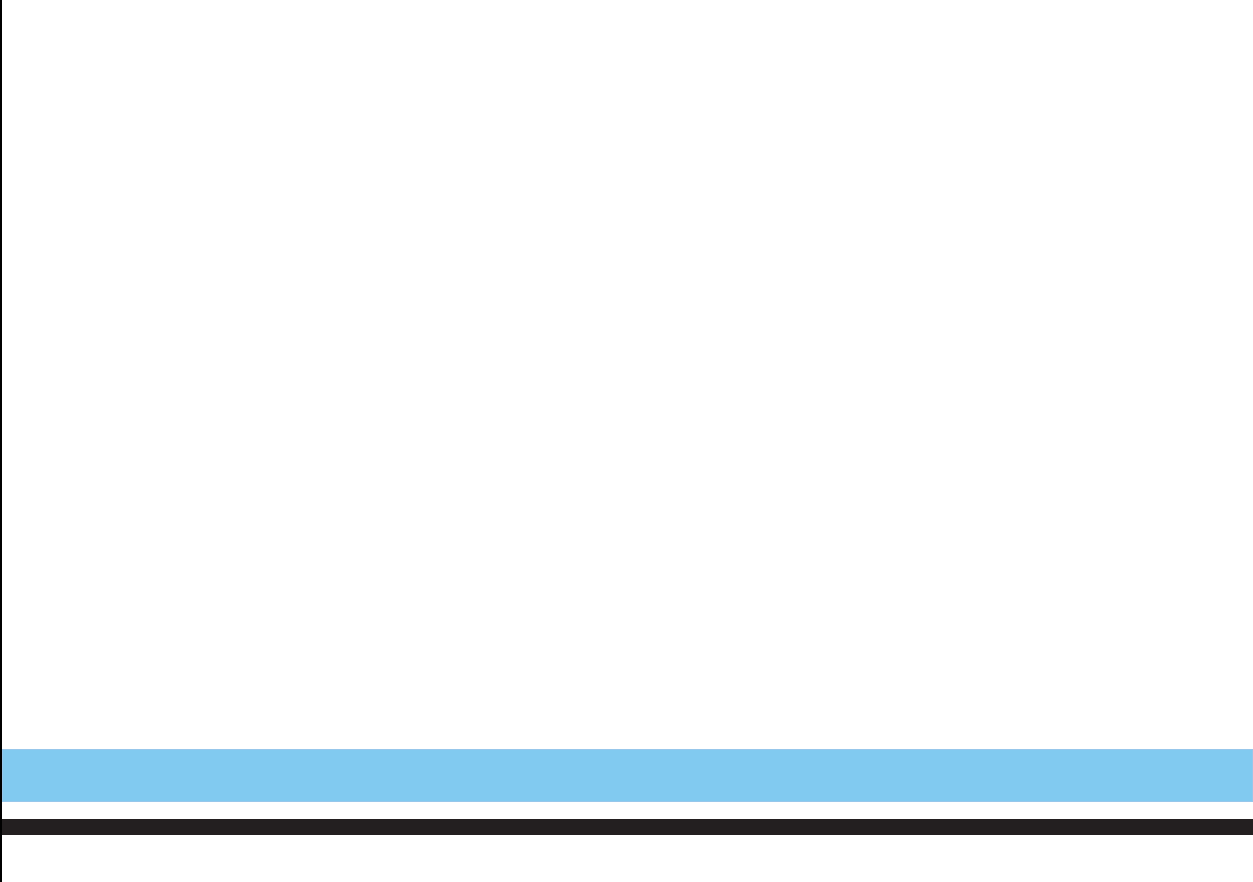 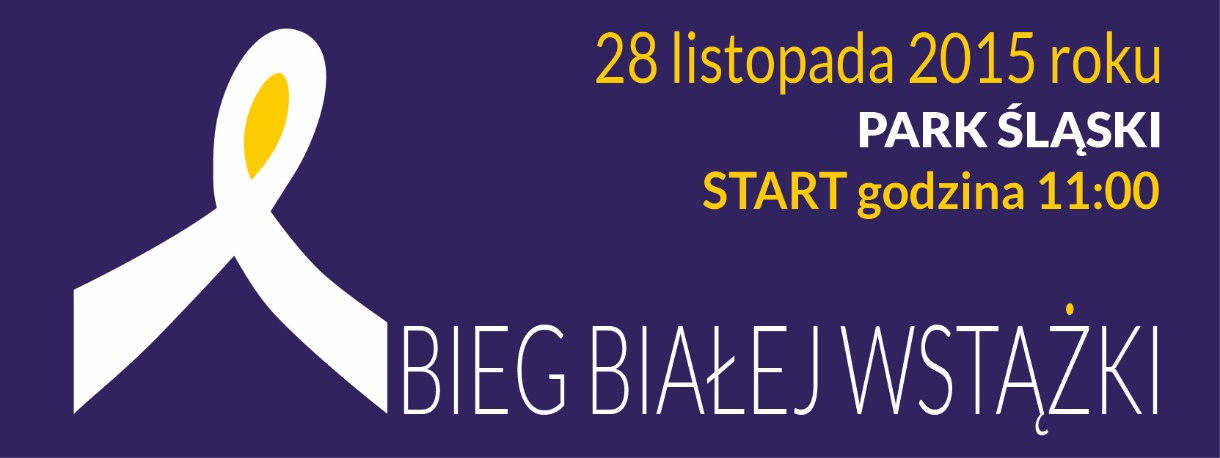 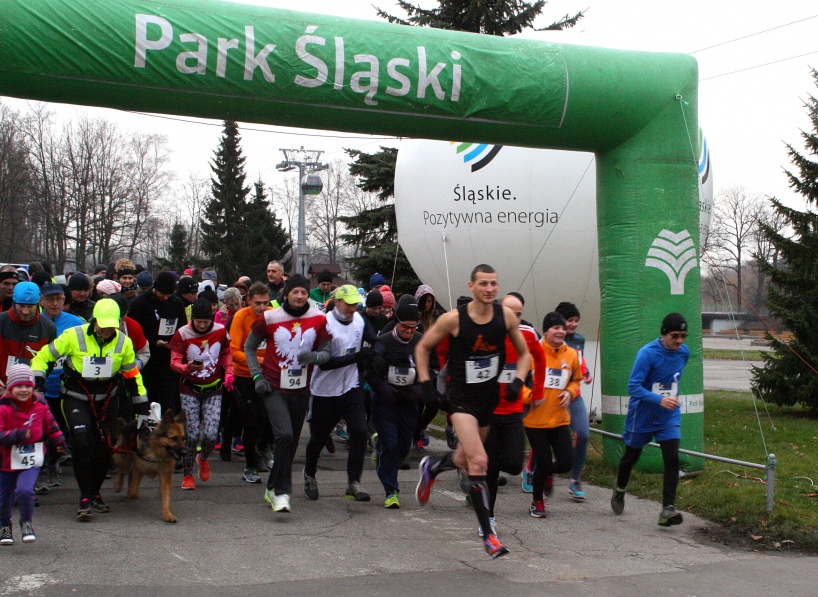 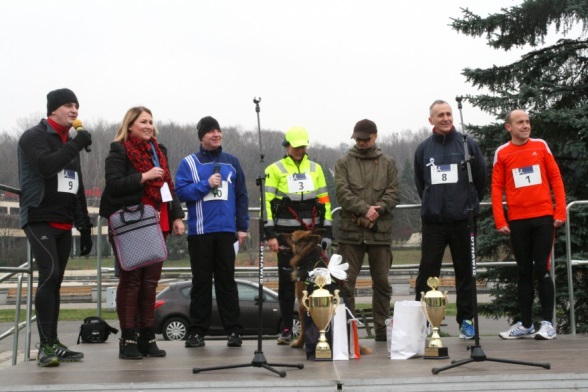 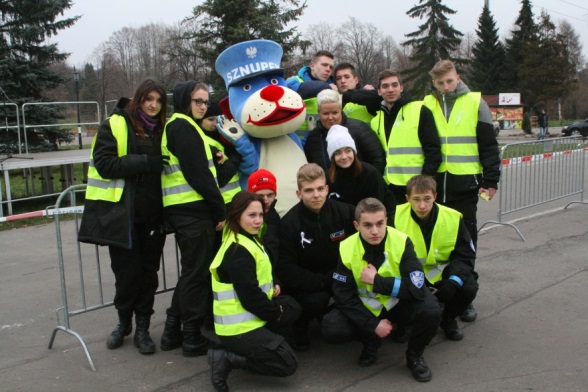 [Speaker Notes: Platforma ma inicjować przedsięwzięcia z szeroko pojętego przeciwdziałania nienawiści oraz promować idee i pomysły służące dobru mieszkańców województwa. 

W pracach Platformy uczestniczą organizacje pozarządowe, które aktywnie współpracują przy organizacji różnych przedsięwzięć i akcji informacyjnych.]
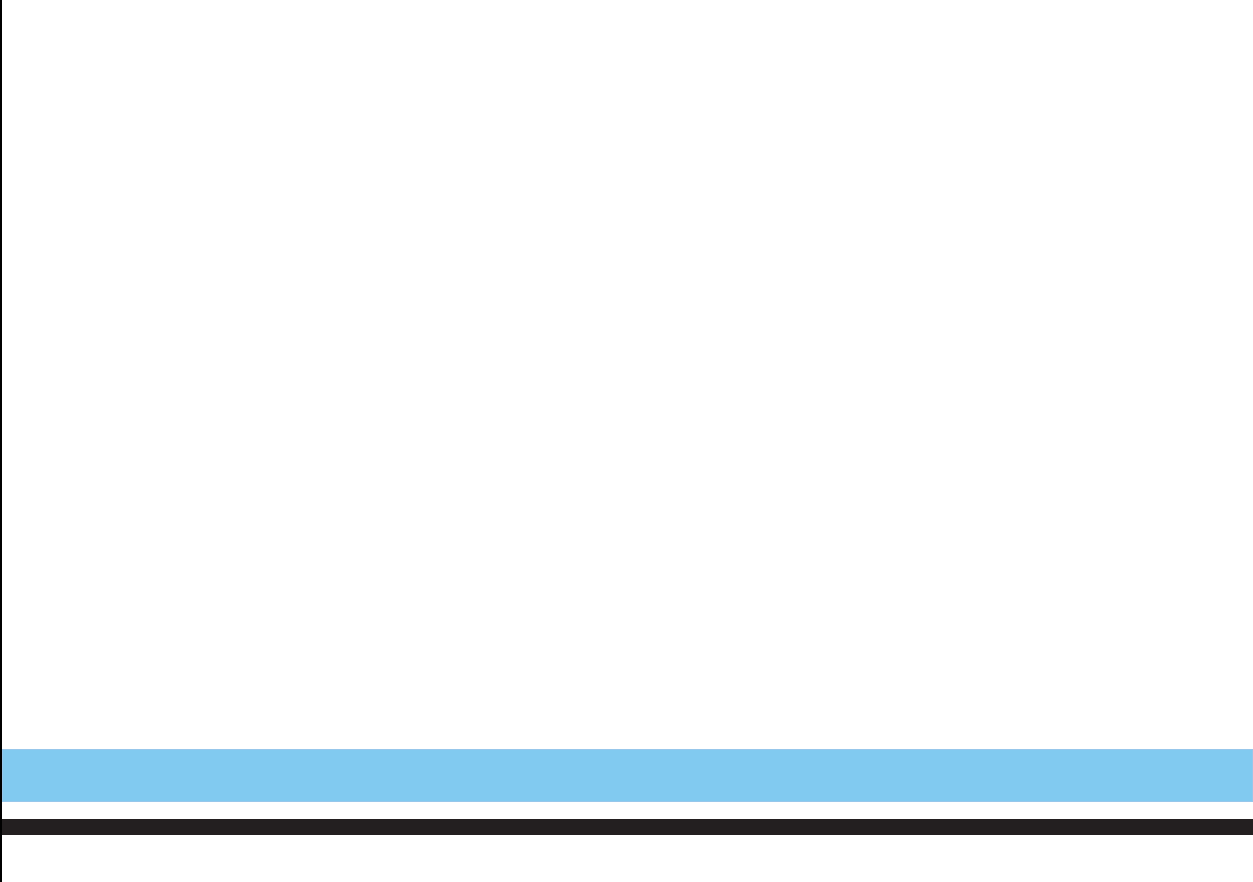 ŚLĄSKA PLATFORMA PRZECIW NIENAWIŚCI wraz z Pogotowiem Ratunkowymrusza z wojewódzką kampanią promującąKOPERTĘ ŻYCIA
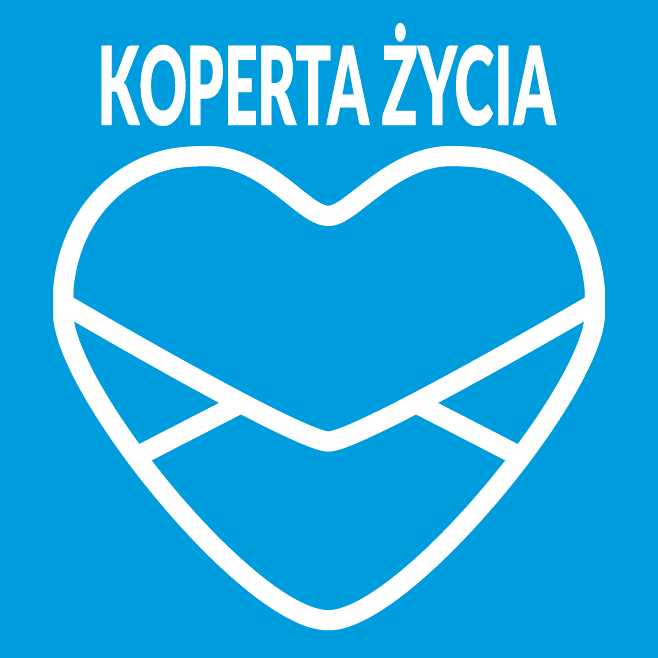 która ma na celu:
unifikację karty informacyjnej oraz naklejek 
zaznajomienie z dobrą praktyką 
opracowanie materiałów możliwych do pobraniaz różnych stron instytucji wojewódzkich (karta informacyjna, naklejka na kopertę i lodówkę, karta ICE)
[Speaker Notes: Platforma ma inicjować przedsięwzięcia z szeroko pojętego przeciwdziałania nienawiści oraz promować idee i pomysły służące dobru mieszkańców województwa. 

W pracach Platformy uczestniczą organizacje pozarządowe, które aktywnie współpracują przy organizacji różnych przedsięwzięć i akcji informacyjnych.]
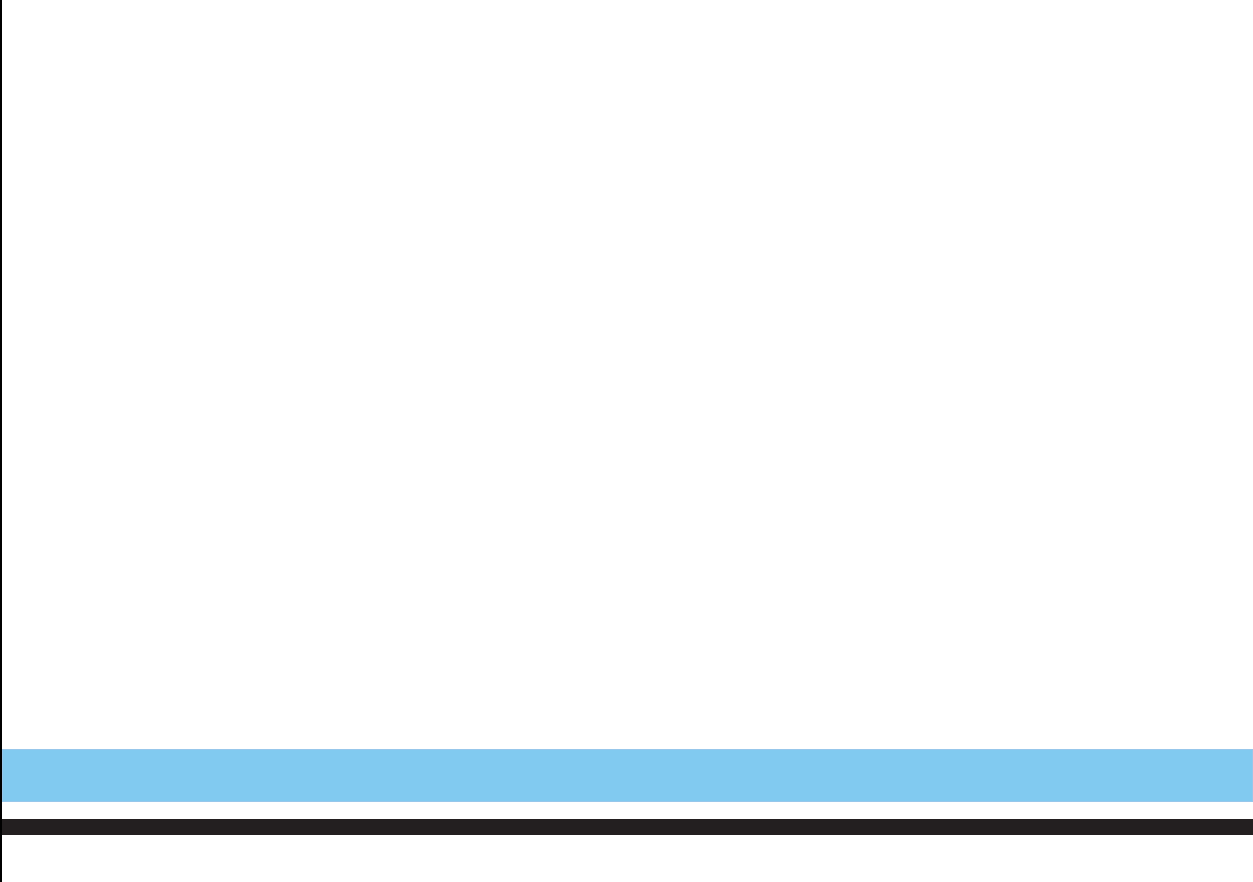 Dla kogo?
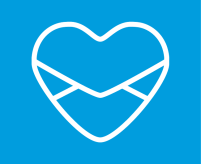 W szczególności akcja kierowana jest do osób w podeszłym wieku, schorowanych oraz samotnie zamieszkujących z terenu województwa śląskiego.
[Speaker Notes: Platforma ma inicjować przedsięwzięcia z szeroko pojętego przeciwdziałania nienawiści oraz promować idee i pomysły służące dobru mieszkańców województwa. 

W pracach Platformy uczestniczą organizacje pozarządowe, które aktywnie współpracują przy organizacji różnych przedsięwzięć i akcji informacyjnych.]
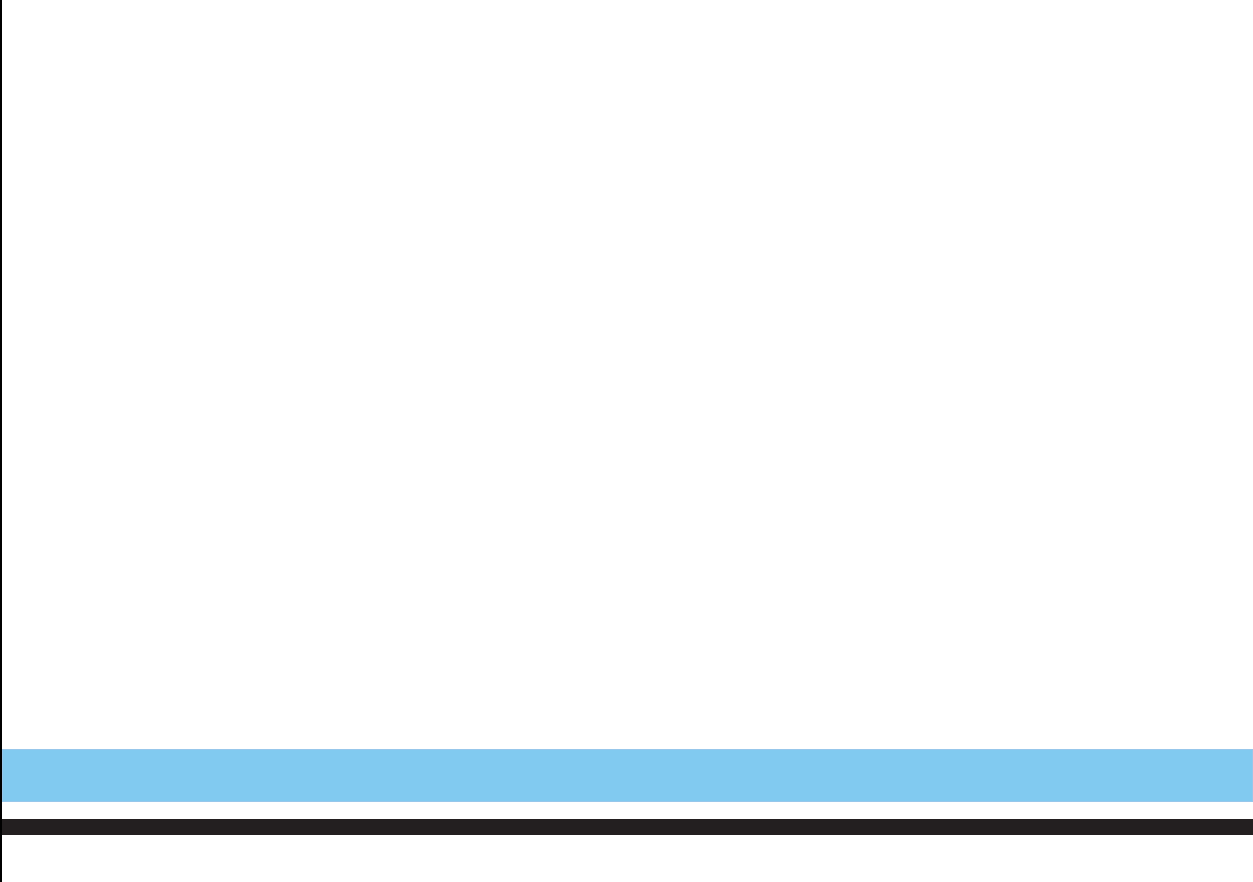 Po co?
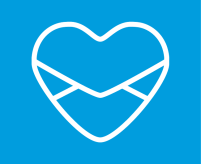 przyspiesza dotarcie ratowników medycznych do ważnych informacji medycznych mogących uratować życie
ułatwia pracę ratownikom oraz pracownikom szpitala
skraca czas udzielenia pomocy
[Speaker Notes: Platforma ma inicjować przedsięwzięcia z szeroko pojętego przeciwdziałania nienawiści oraz promować idee i pomysły służące dobru mieszkańców województwa. 

W pracach Platformy uczestniczą organizacje pozarządowe, które aktywnie współpracują przy organizacji różnych przedsięwzięć i akcji informacyjnych.]
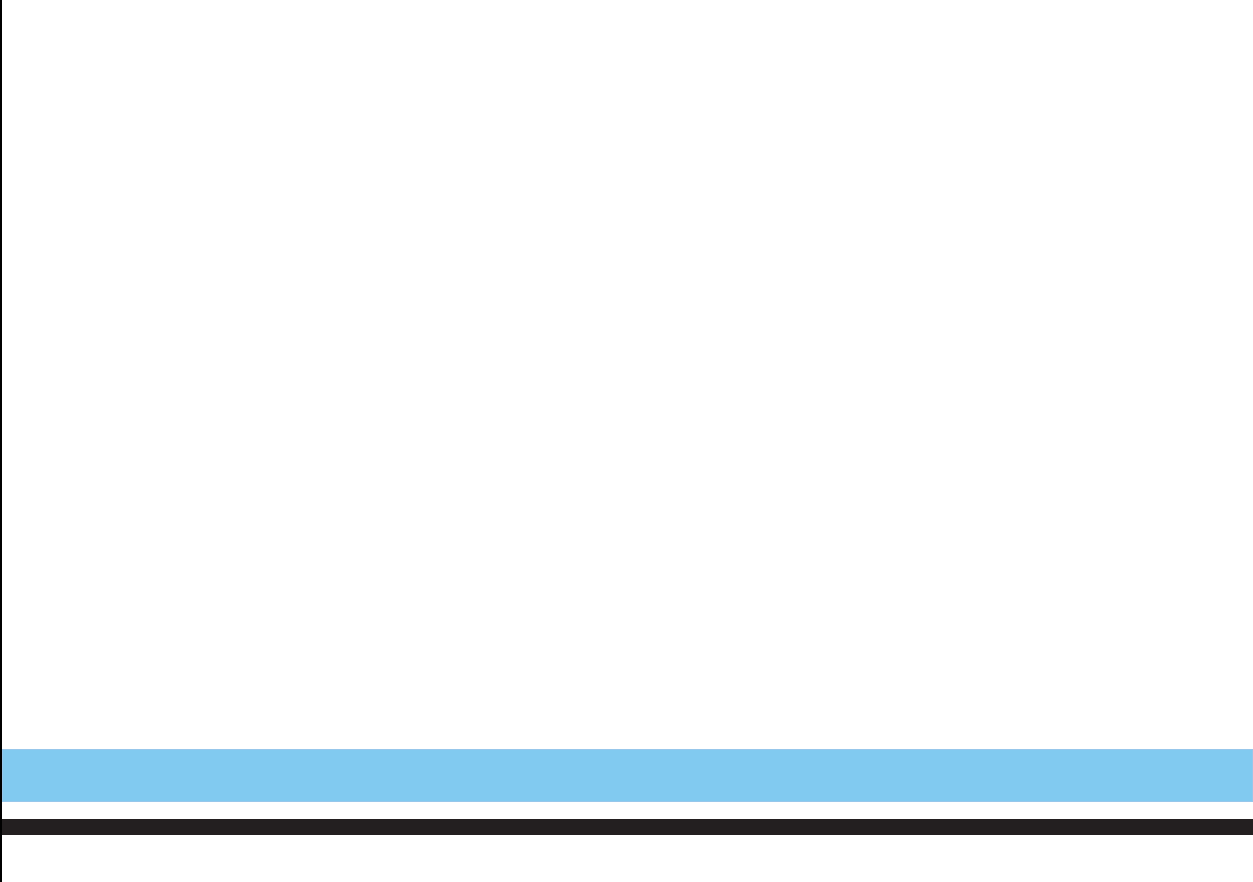 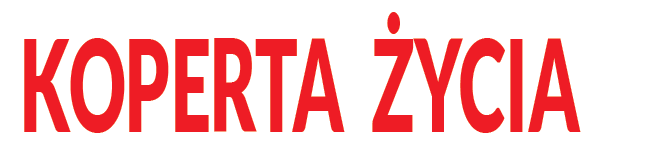 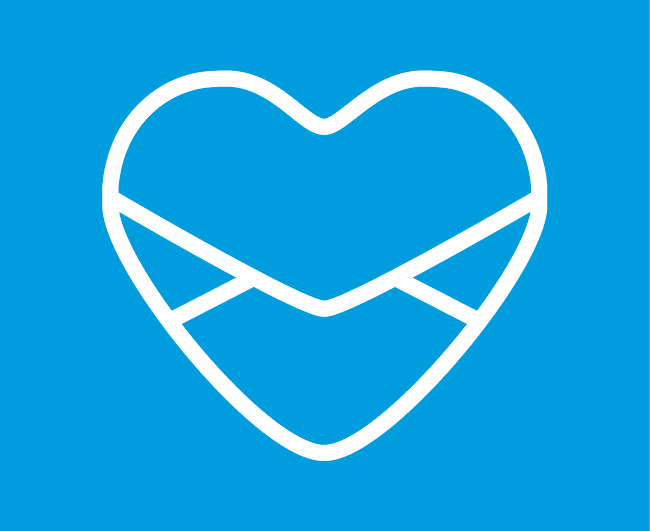 to zestaw składający się z:
naklejki lub magnesu do umieszczenia na drzwiach lodówki
plastikowej koperty oznaczonej naklejką
karty informacyjnej o stanie zdrowia
+ Karty ICE
[Speaker Notes: Platforma ma inicjować przedsięwzięcia z szeroko pojętego przeciwdziałania nienawiści oraz promować idee i pomysły służące dobru mieszkańców województwa. 

W pracach Platformy uczestniczą organizacje pozarządowe, które aktywnie współpracują przy organizacji różnych przedsięwzięć i akcji informacyjnych.]
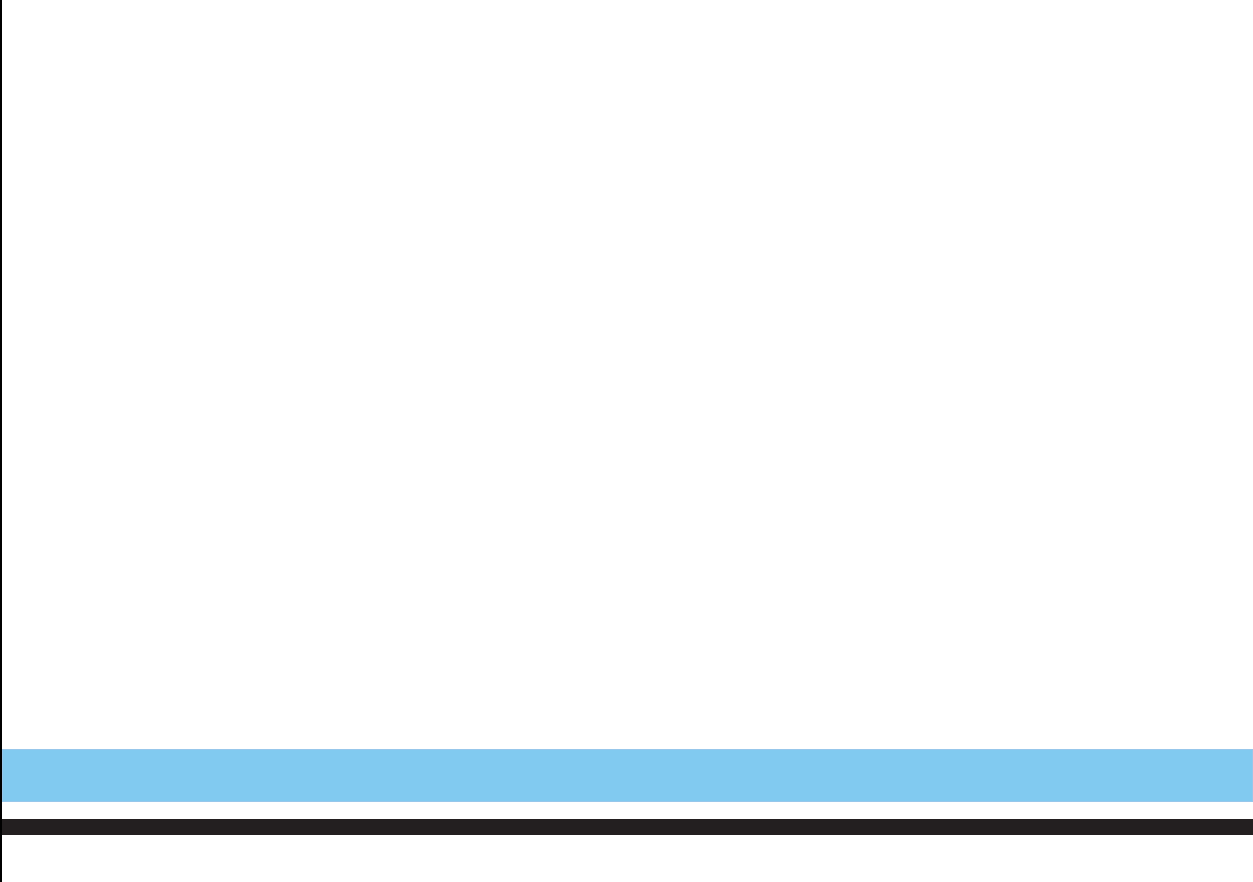 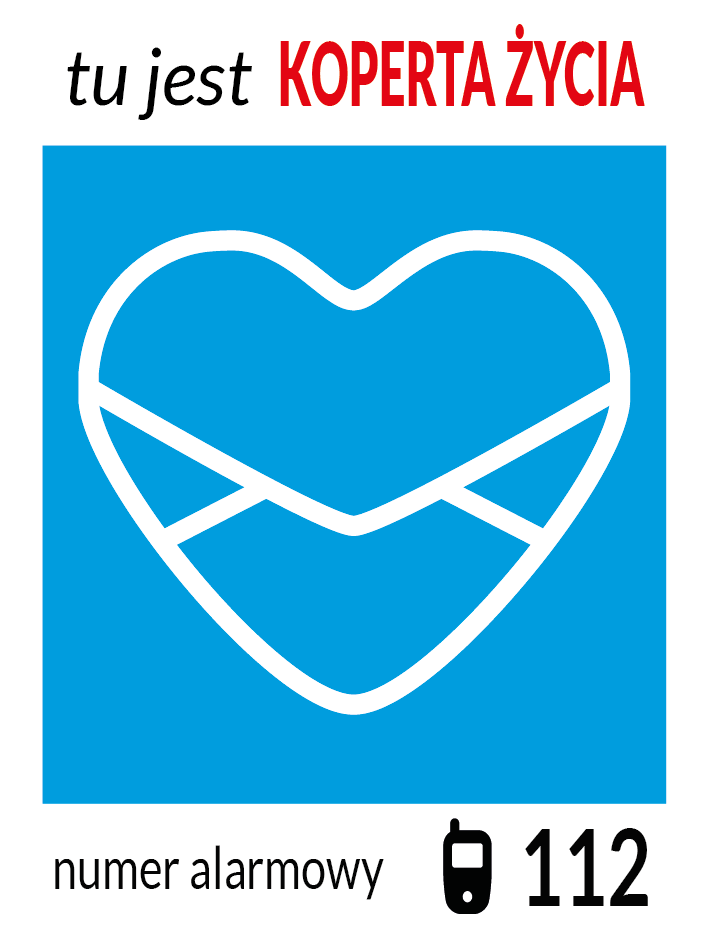 Naklejka/magnes
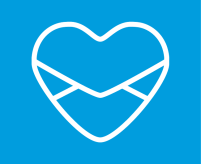 [Speaker Notes: Platforma ma inicjować przedsięwzięcia z szeroko pojętego przeciwdziałania nienawiści oraz promować idee i pomysły służące dobru mieszkańców województwa. 

W pracach Platformy uczestniczą organizacje pozarządowe, które aktywnie współpracują przy organizacji różnych przedsięwzięć i akcji informacyjnych.]
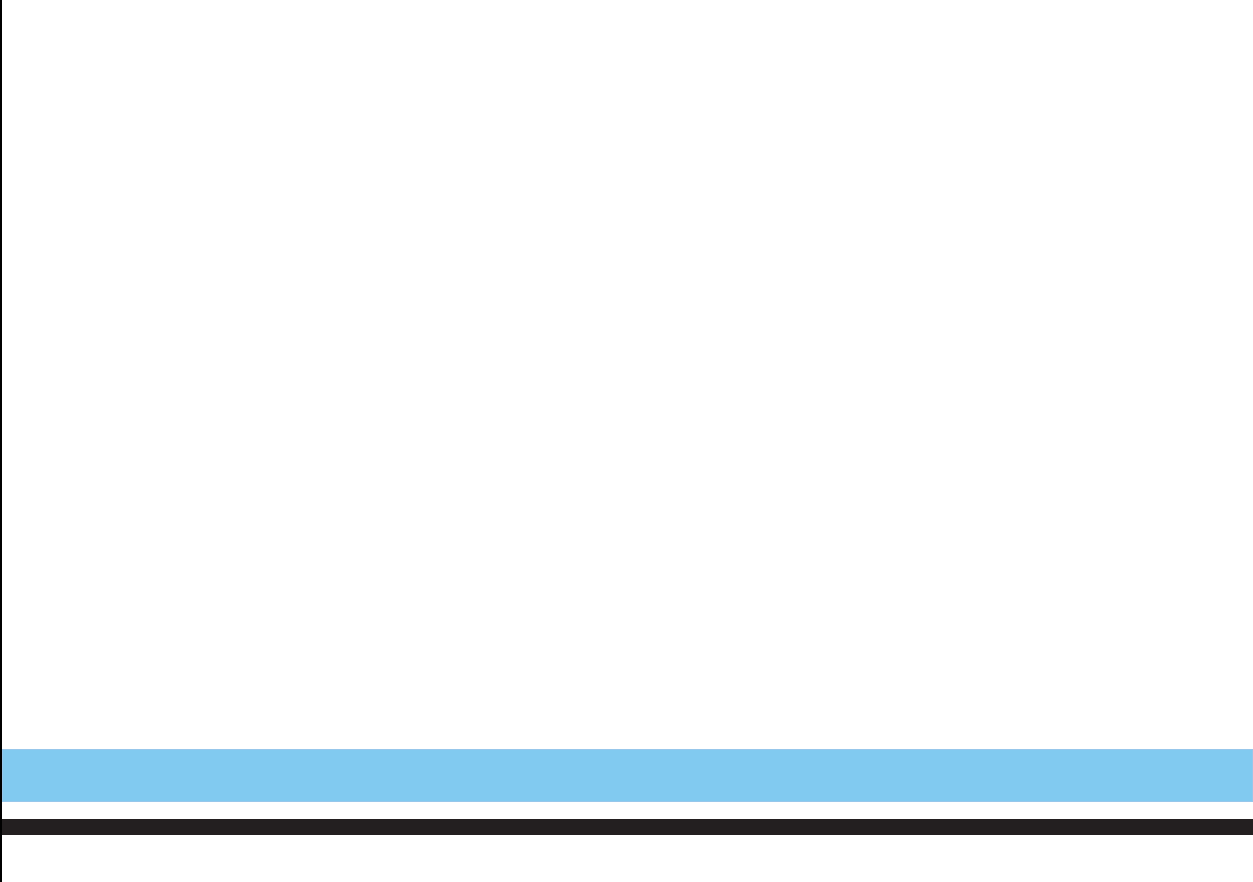 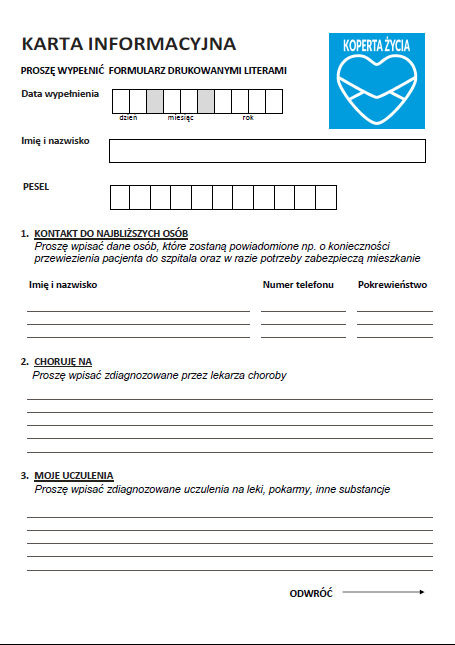 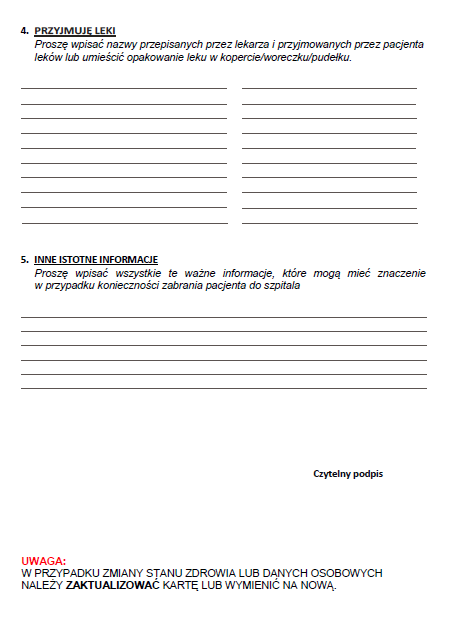 Karta informacyjna
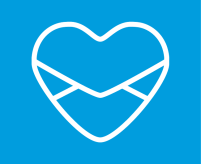 [Speaker Notes: Platforma ma inicjować przedsięwzięcia z szeroko pojętego przeciwdziałania nienawiści oraz promować idee i pomysły służące dobru mieszkańców województwa. 

W pracach Platformy uczestniczą organizacje pozarządowe, które aktywnie współpracują przy organizacji różnych przedsięwzięć i akcji informacyjnych.]
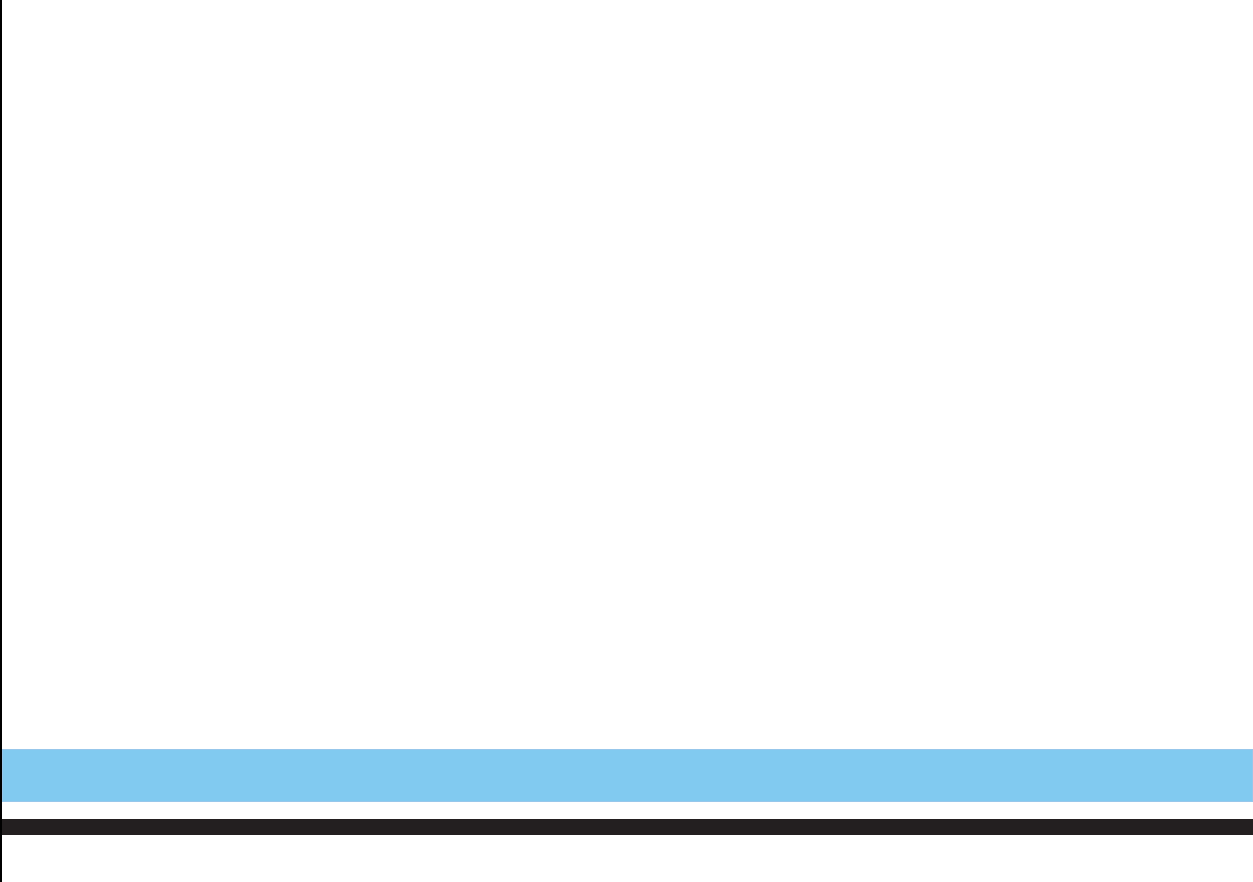 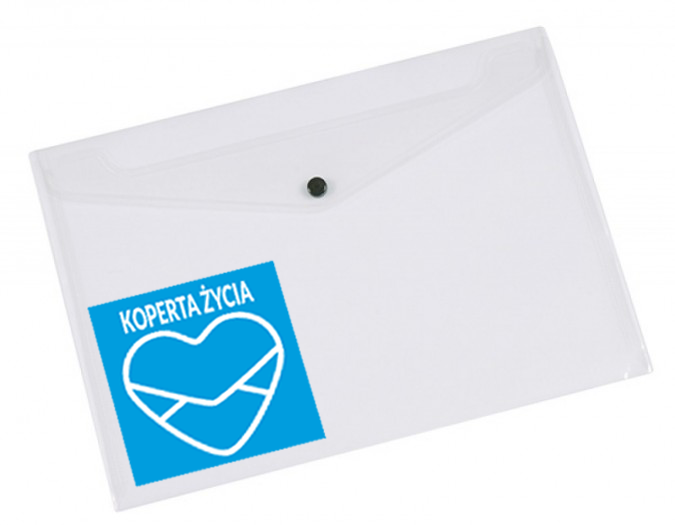 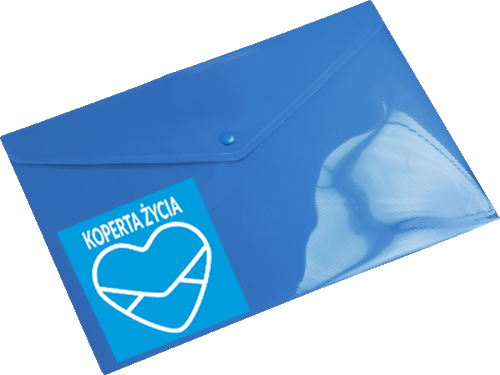 Koperta z naklejką
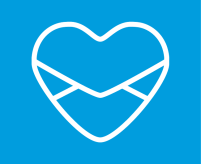 [Speaker Notes: Platforma ma inicjować przedsięwzięcia z szeroko pojętego przeciwdziałania nienawiści oraz promować idee i pomysły służące dobru mieszkańców województwa. 

W pracach Platformy uczestniczą organizacje pozarządowe, które aktywnie współpracują przy organizacji różnych przedsięwzięć i akcji informacyjnych.]
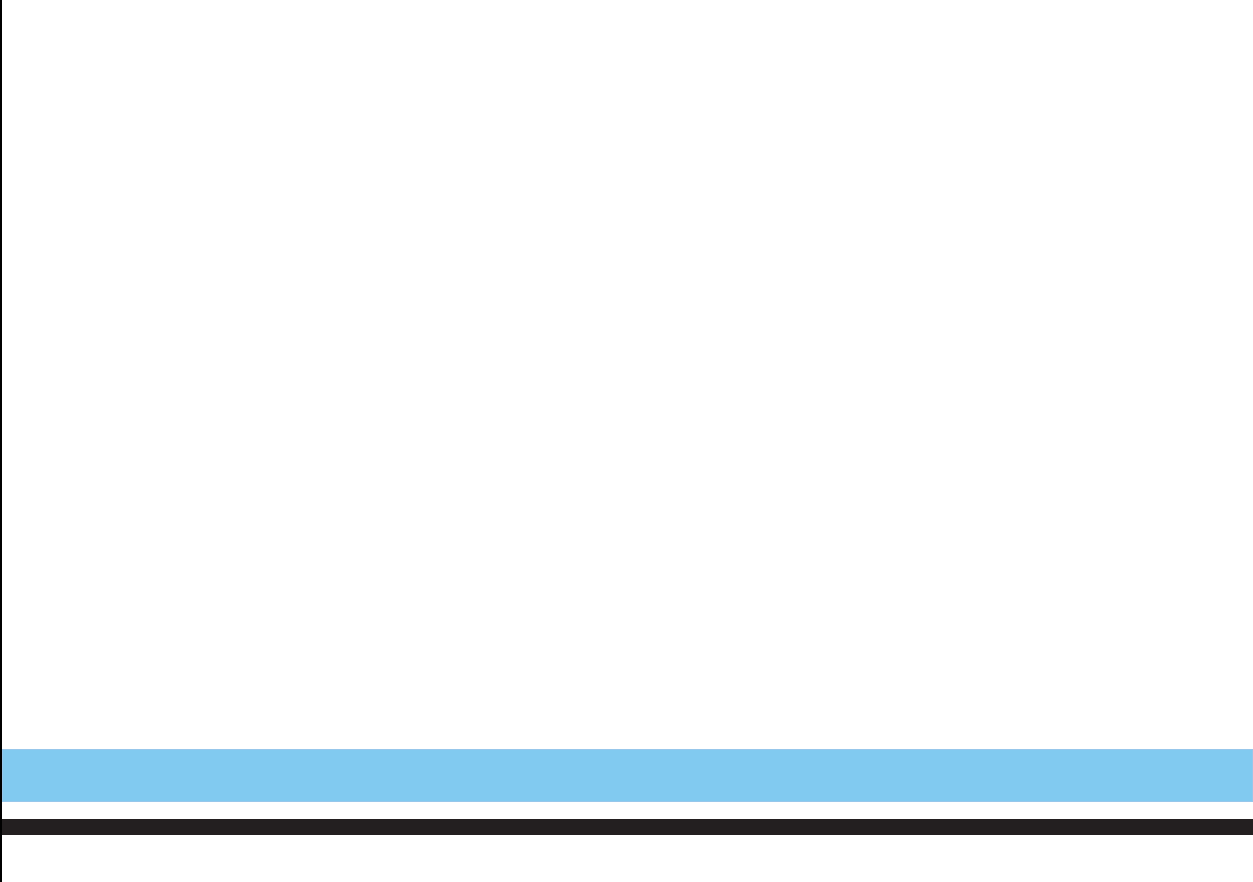 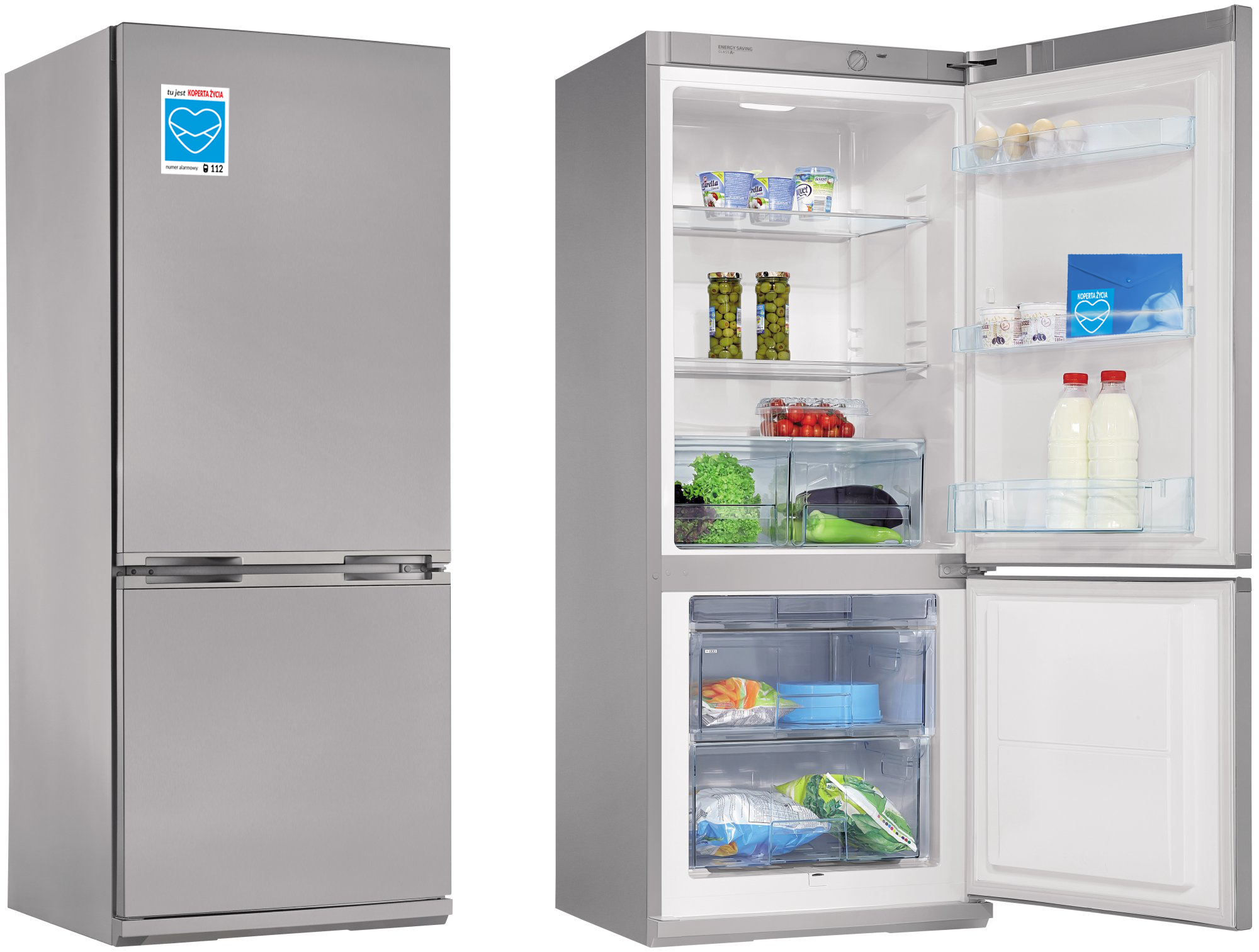 w Twoim domu
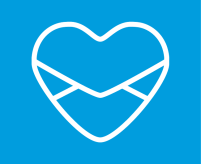 [Speaker Notes: Platforma ma inicjować przedsięwzięcia z szeroko pojętego przeciwdziałania nienawiści oraz promować idee i pomysły służące dobru mieszkańców województwa. 

W pracach Platformy uczestniczą organizacje pozarządowe, które aktywnie współpracują przy organizacji różnych przedsięwzięć i akcji informacyjnych.]
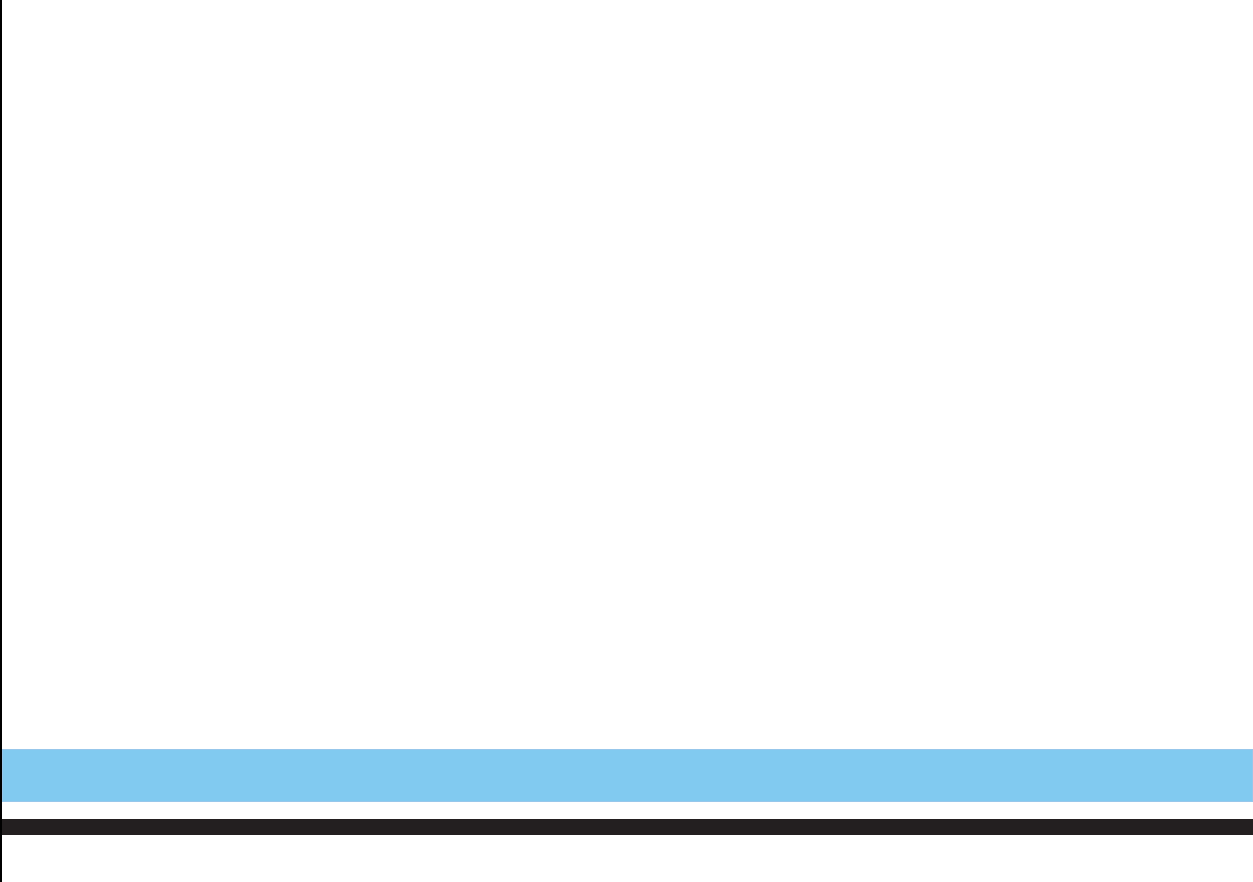 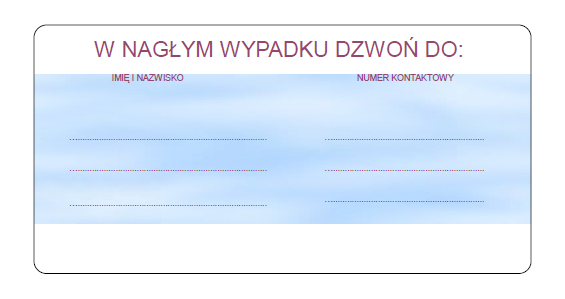 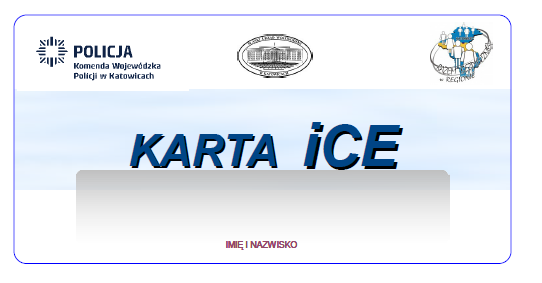 Karta ICE
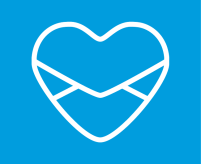 [Speaker Notes: Platforma ma inicjować przedsięwzięcia z szeroko pojętego przeciwdziałania nienawiści oraz promować idee i pomysły służące dobru mieszkańców województwa. 

W pracach Platformy uczestniczą organizacje pozarządowe, które aktywnie współpracują przy organizacji różnych przedsięwzięć i akcji informacyjnych.]
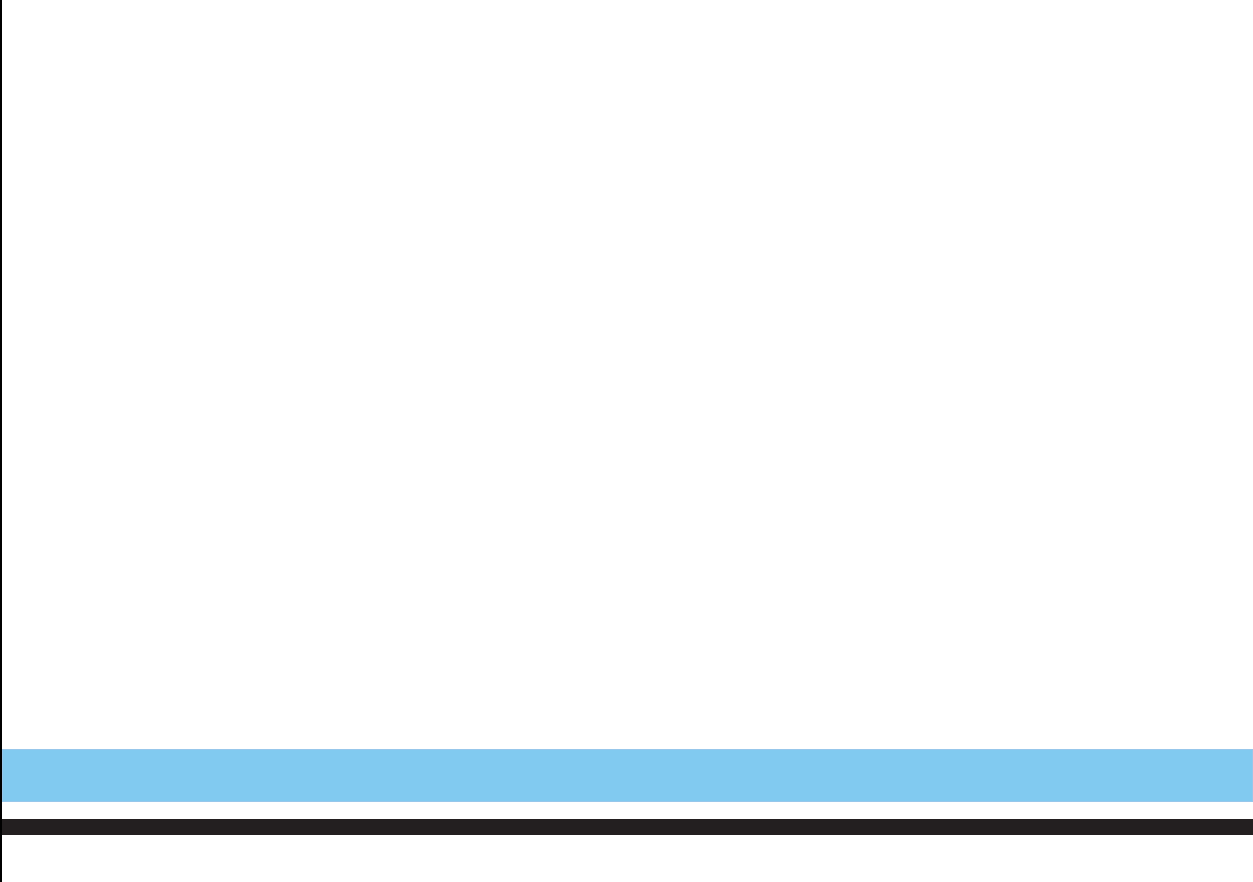 Skąd pobrać:
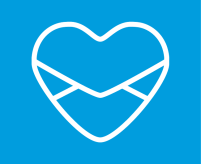 slaskie.pl
rpo.gov.pl
slaska.policja.gov.pl
rops-katowice.pl
[Speaker Notes: Platforma ma inicjować przedsięwzięcia z szeroko pojętego przeciwdziałania nienawiści oraz promować idee i pomysły służące dobru mieszkańców województwa. 

W pracach Platformy uczestniczą organizacje pozarządowe, które aktywnie współpracują przy organizacji różnych przedsięwzięć i akcji informacyjnych.]
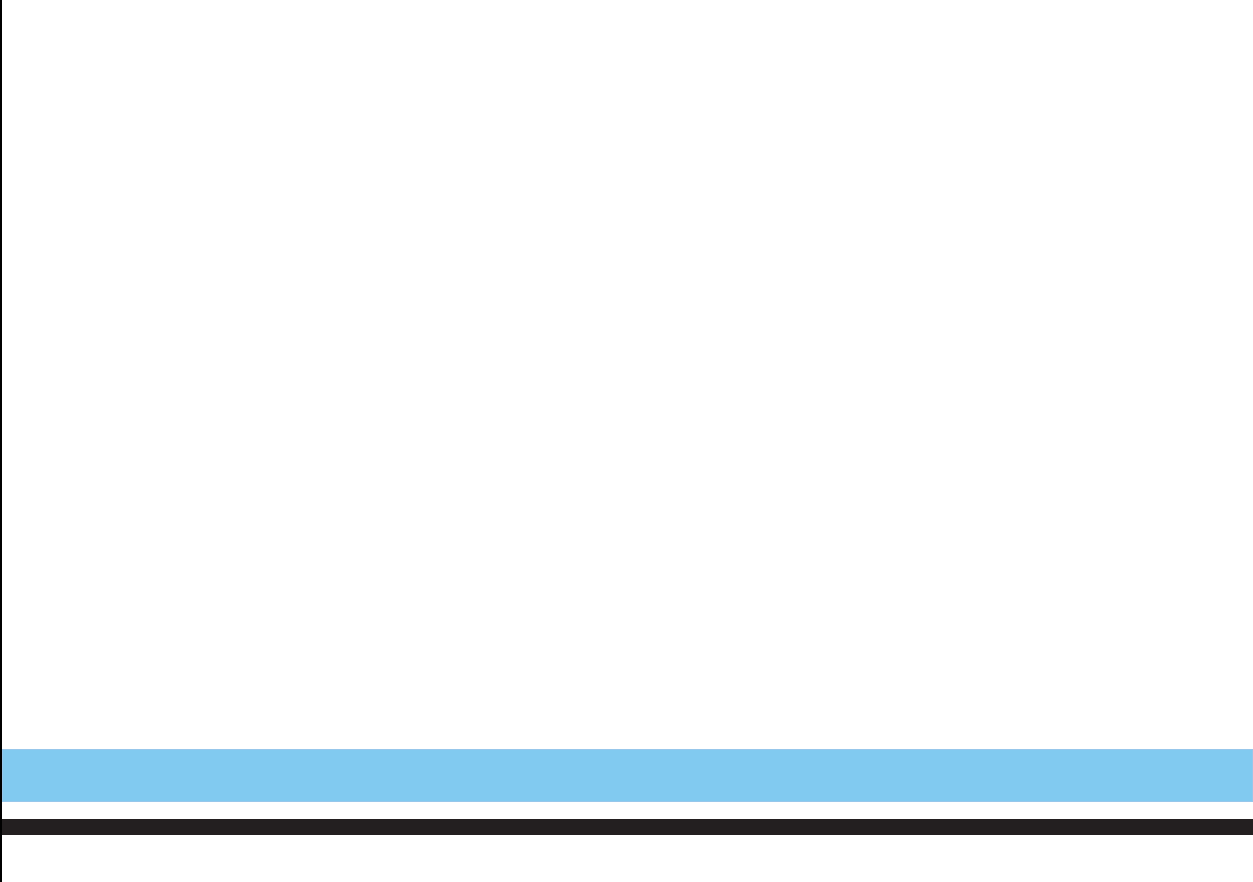 Dziękuję za uwagę.
Kontakt do Platformy: sppn@onet.pl
[Speaker Notes: Platforma ma inicjować przedsięwzięcia z szeroko pojętego przeciwdziałania nienawiści oraz promować idee i pomysły służące dobru mieszkańców województwa. 

W pracach Platformy uczestniczą organizacje pozarządowe, które aktywnie współpracują przy organizacji różnych przedsięwzięć i akcji informacyjnych.]